Творческий, практико-ориентированный  проект по физической культуре«Нетрадиционный спортивный инвентарь: необычное применение обычной крышки»
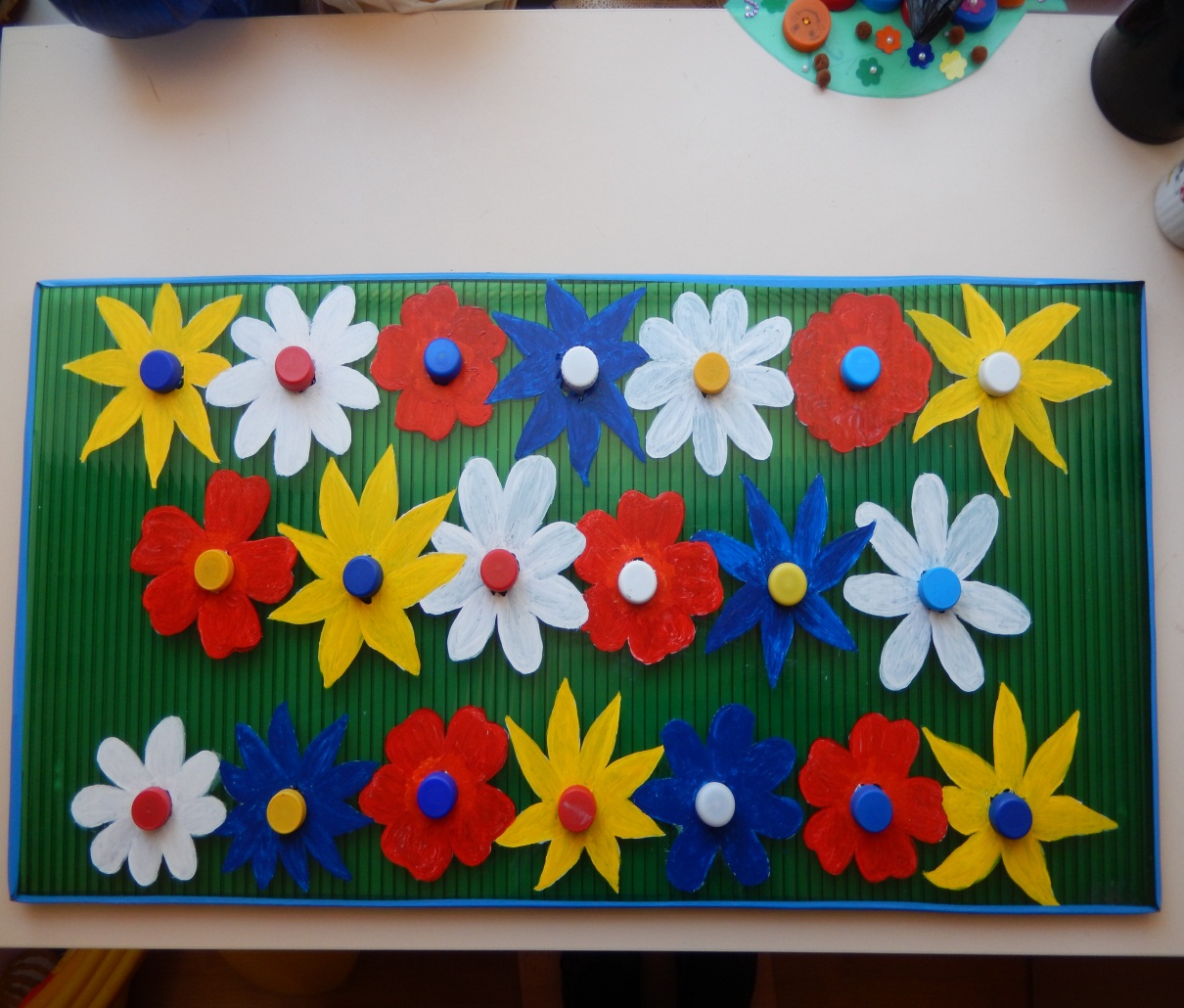 Руководитель проекта:
Анисимова Светлана Алексеевна, 
инструктор по физической культуре МДОБУ             центр развития ребёнка-детский сад № 118 г. Сочи
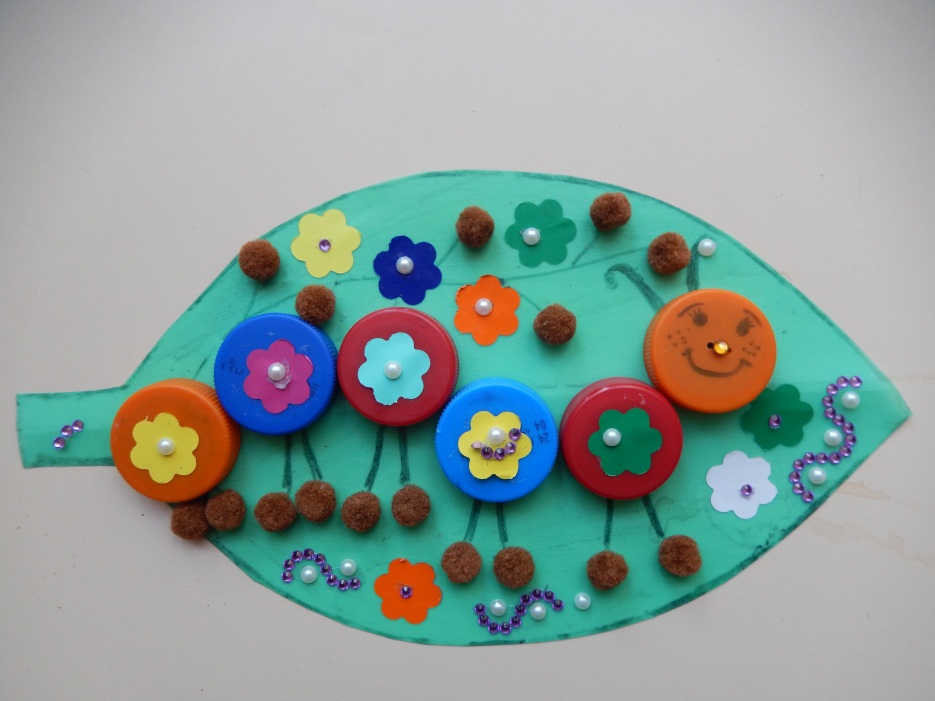 Цель творческого  проекта:
привлечение дошкольников к экспериментированию с пластмассовыми крышками при изготовлении спортивного инвентаря, развитие их творческих способностей и физических качеств.
Организационный этап1. Выбрали тему проекта.2. Поставили цель.3.  Составили план реализации проекта. 4.  Изучили информацию по теме проекта.
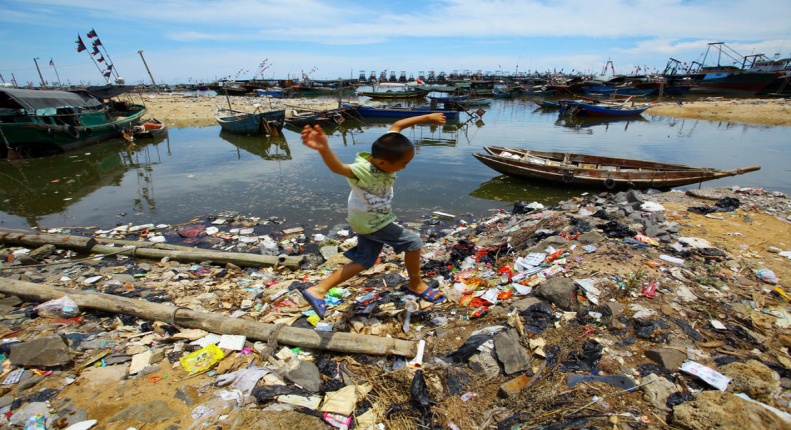 Основной этапОрганизовали экскурсию в магазинПроводили эксперименты с крышками.
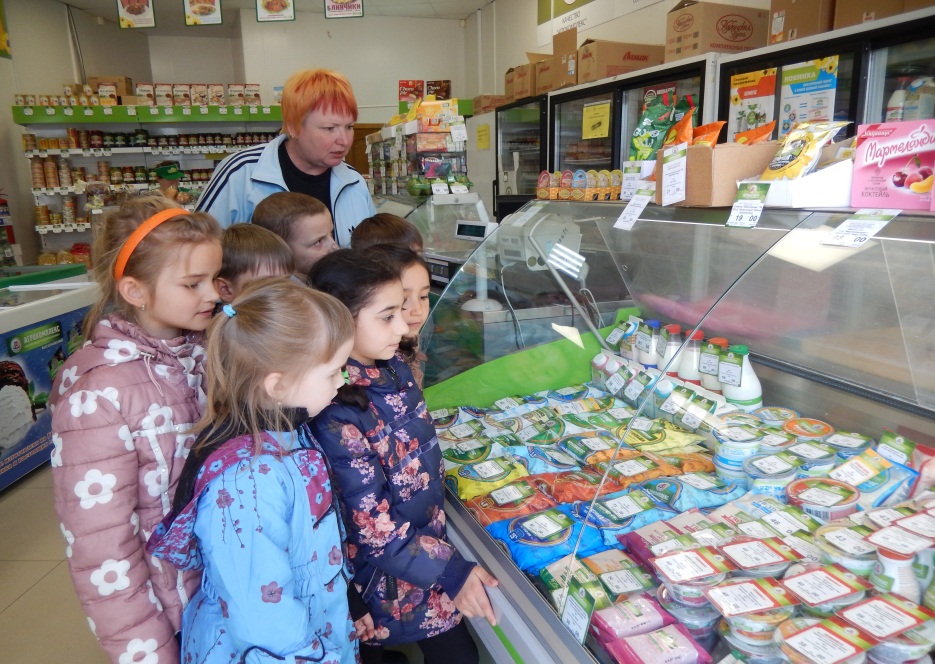 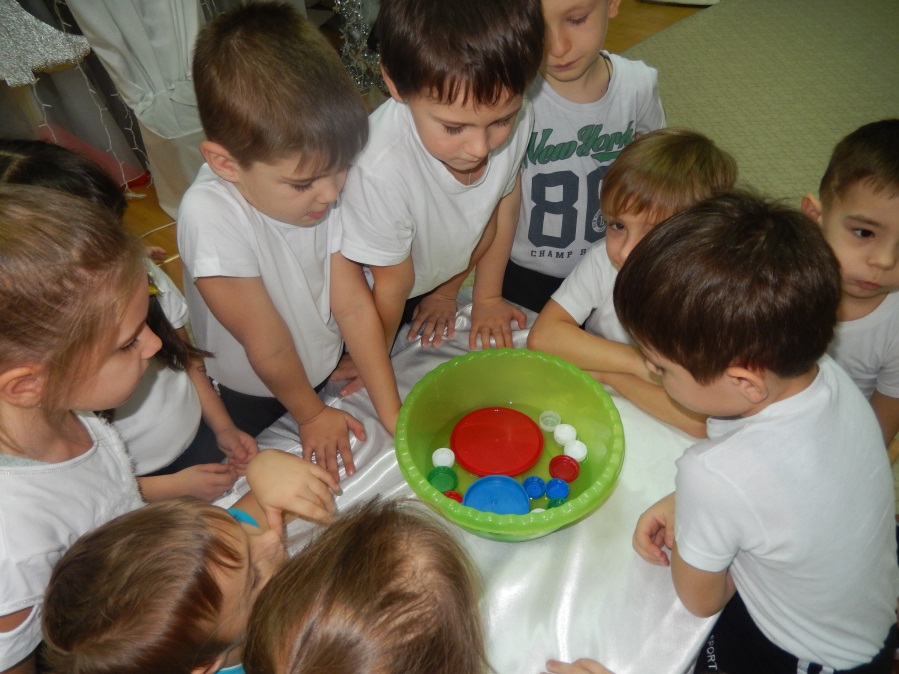 Воспитанники  с родителями выполняют творческие работы
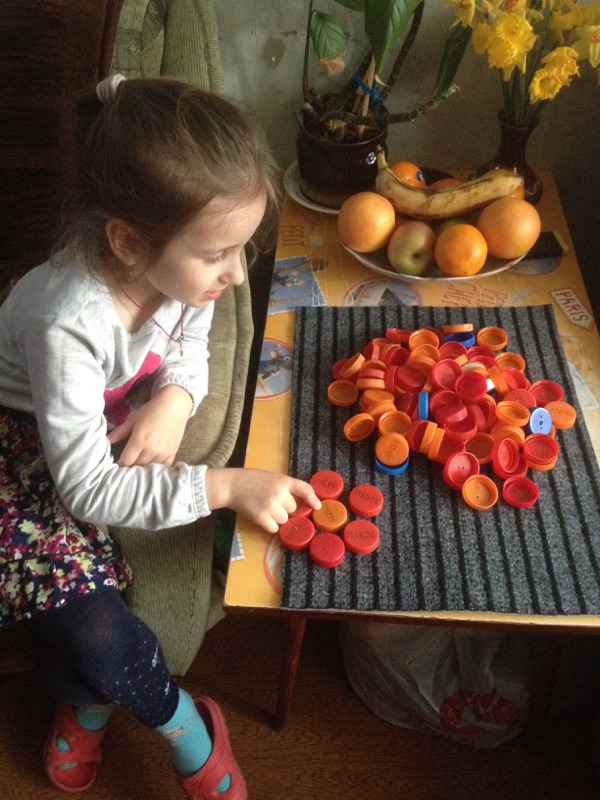 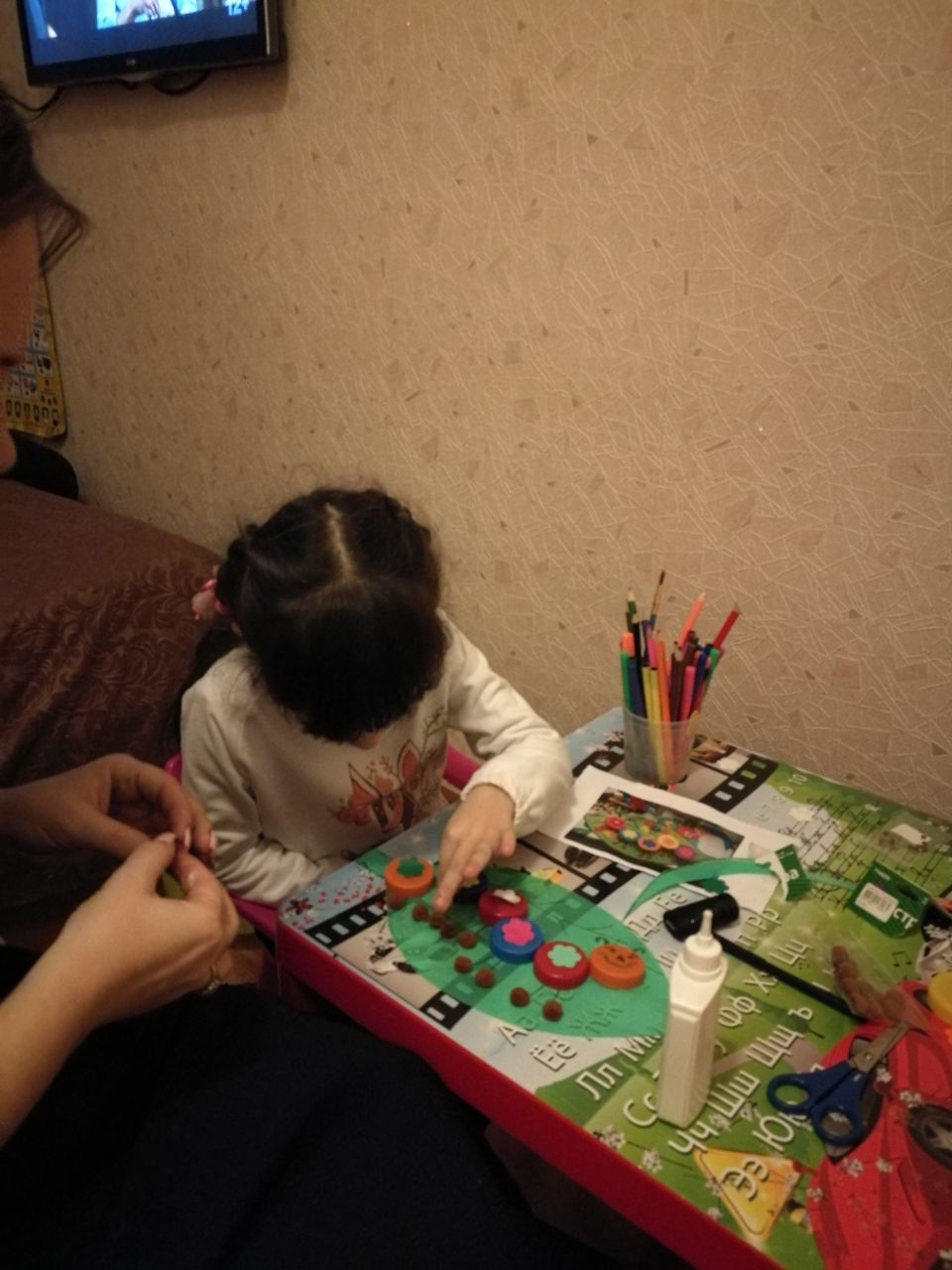 Изготовление творческих работ  в семье
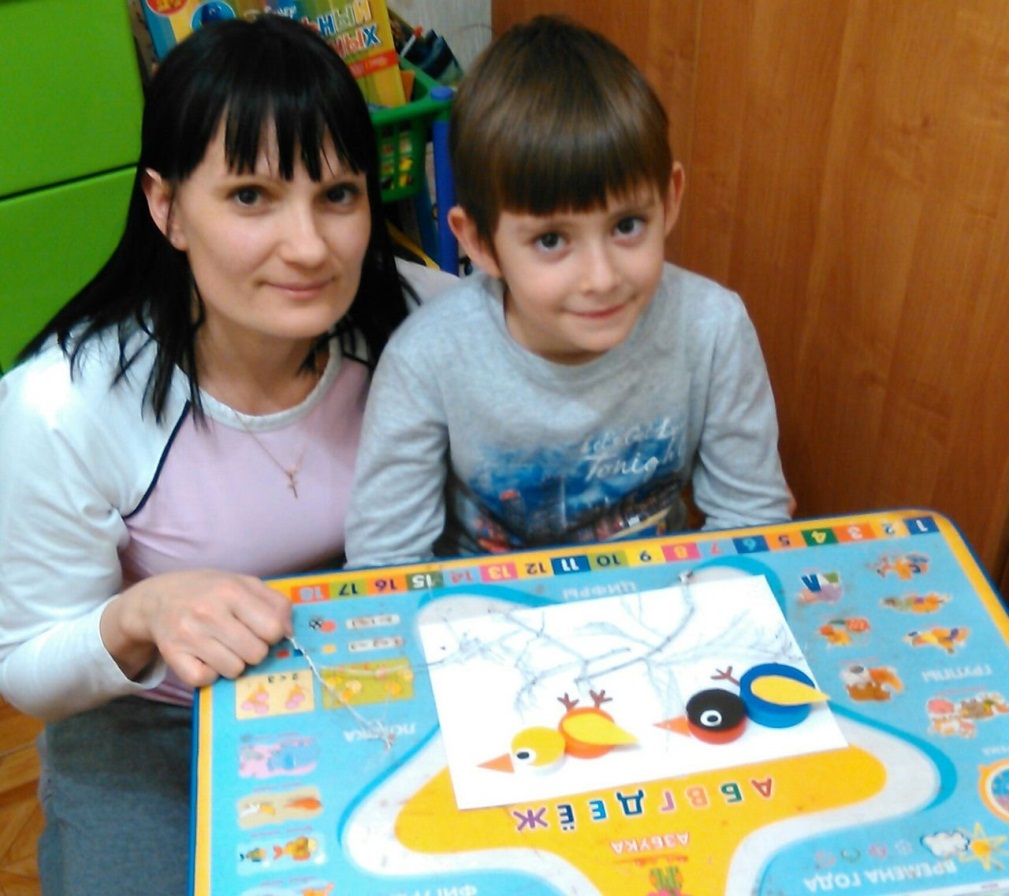 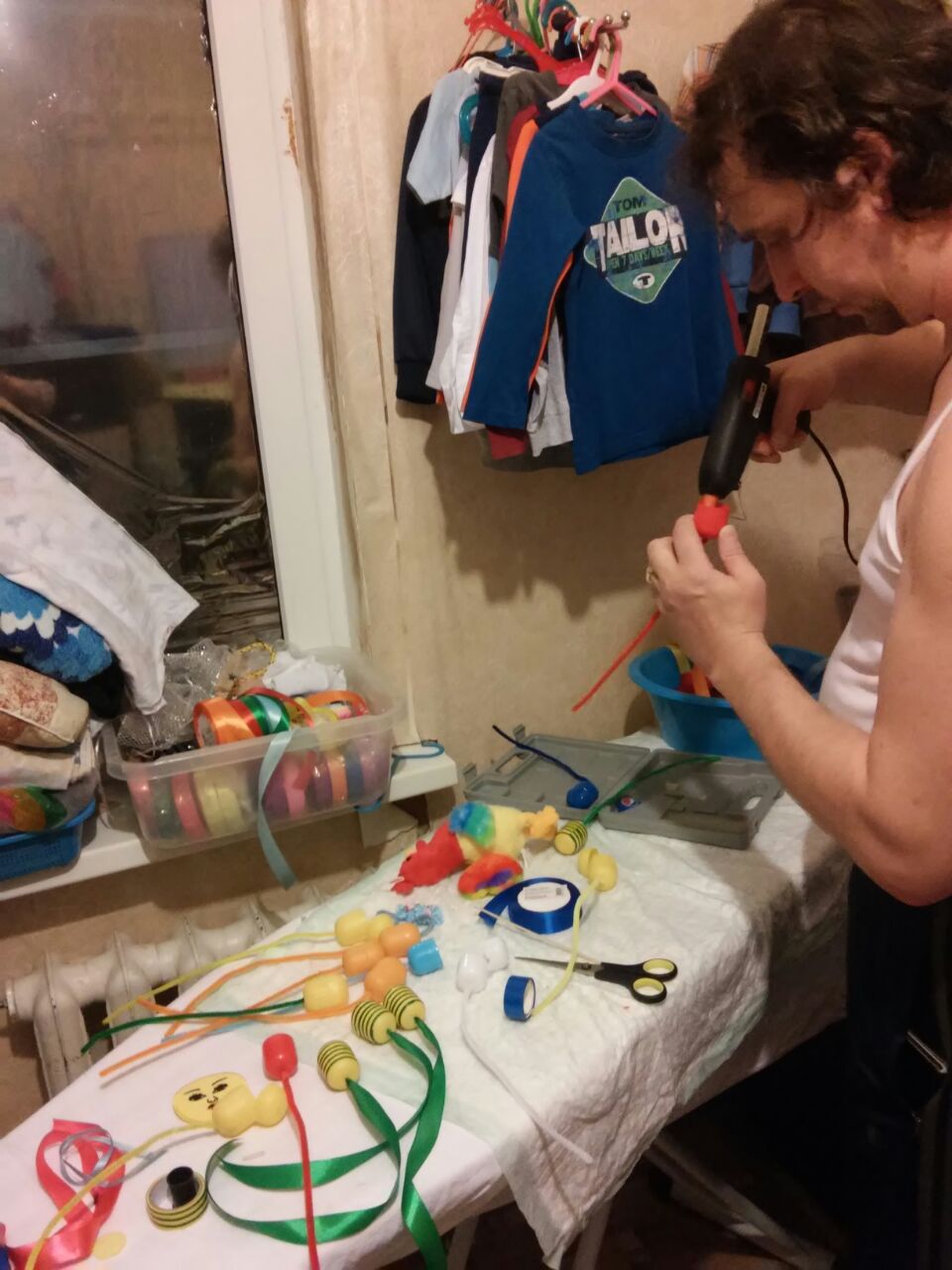 Творческие работы с педагогами
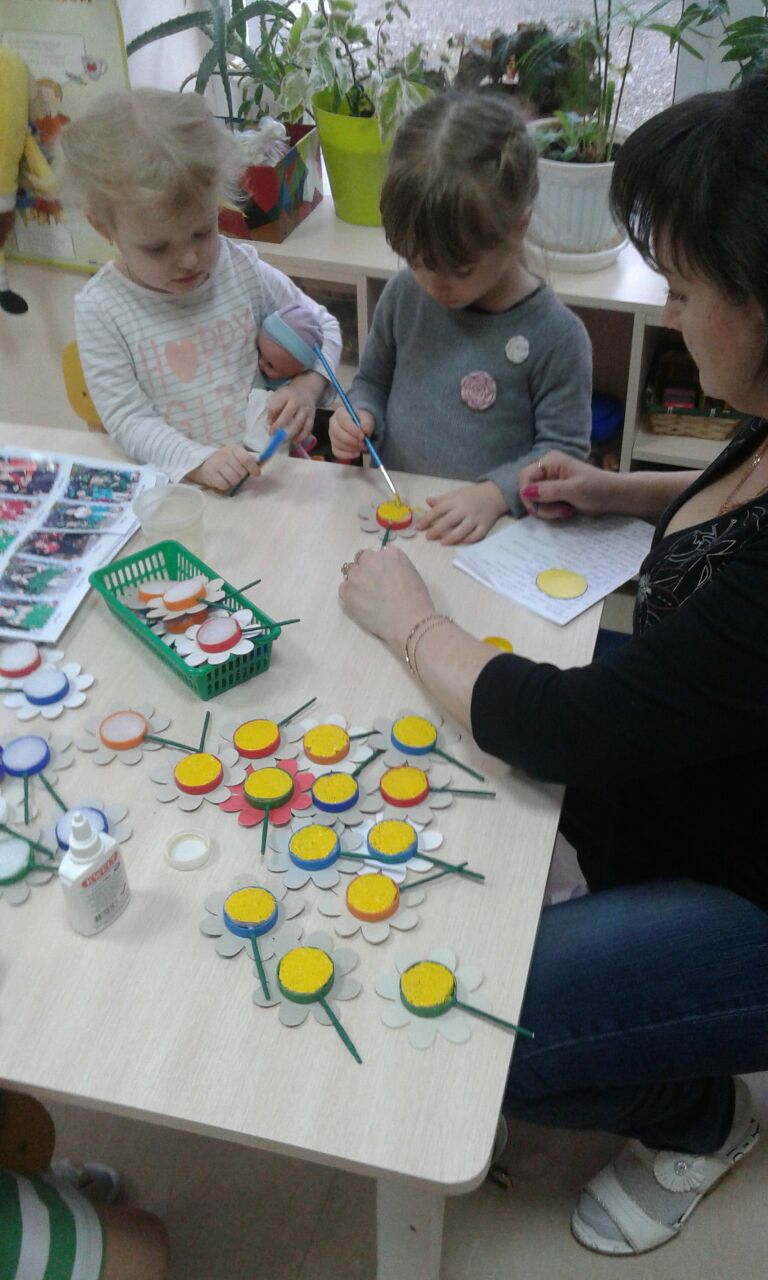 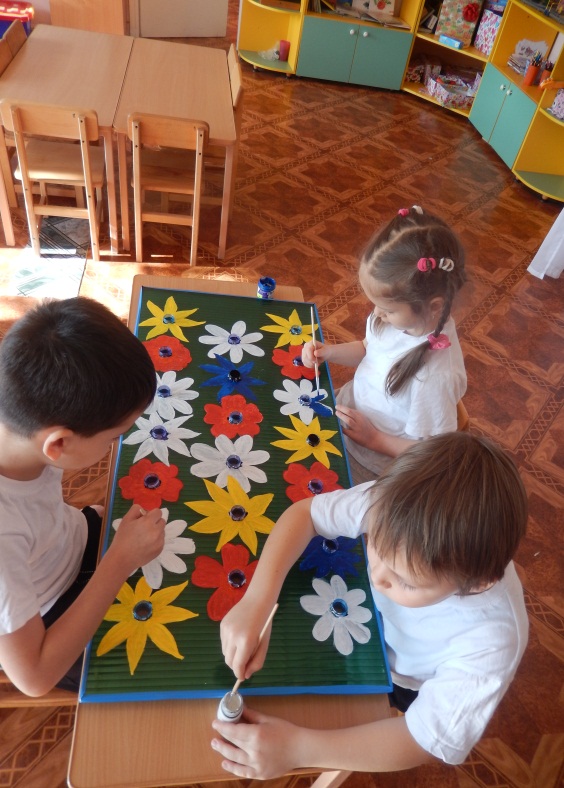 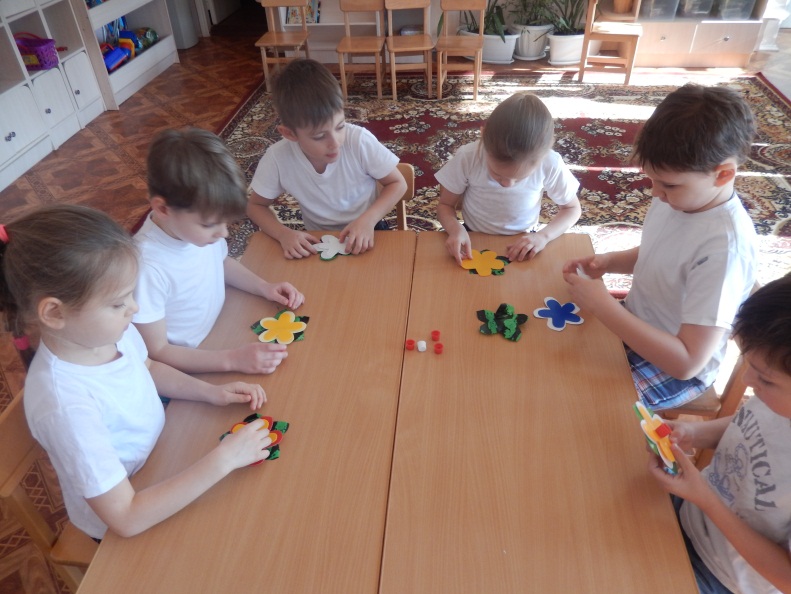 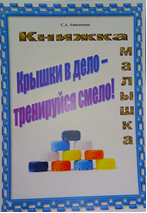 Заключительный этап1. Подвели итоги, подготовили проектные продукты.2. Создали  мини-книжку «Крышки в дело- тренируйся смело» .3.Фото – выставку  инвентаря изготовленного из крышек из пластмассы
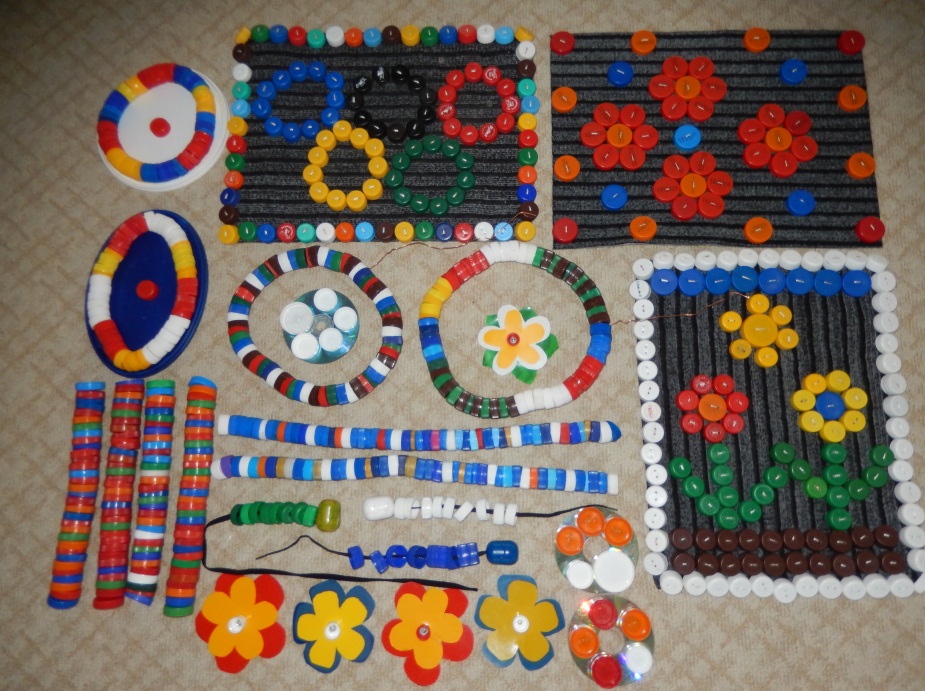 4. Провели спортивно-экологический  праздник
«В гостях у пчёлок» 
с использованием изготовленного инвентаря.
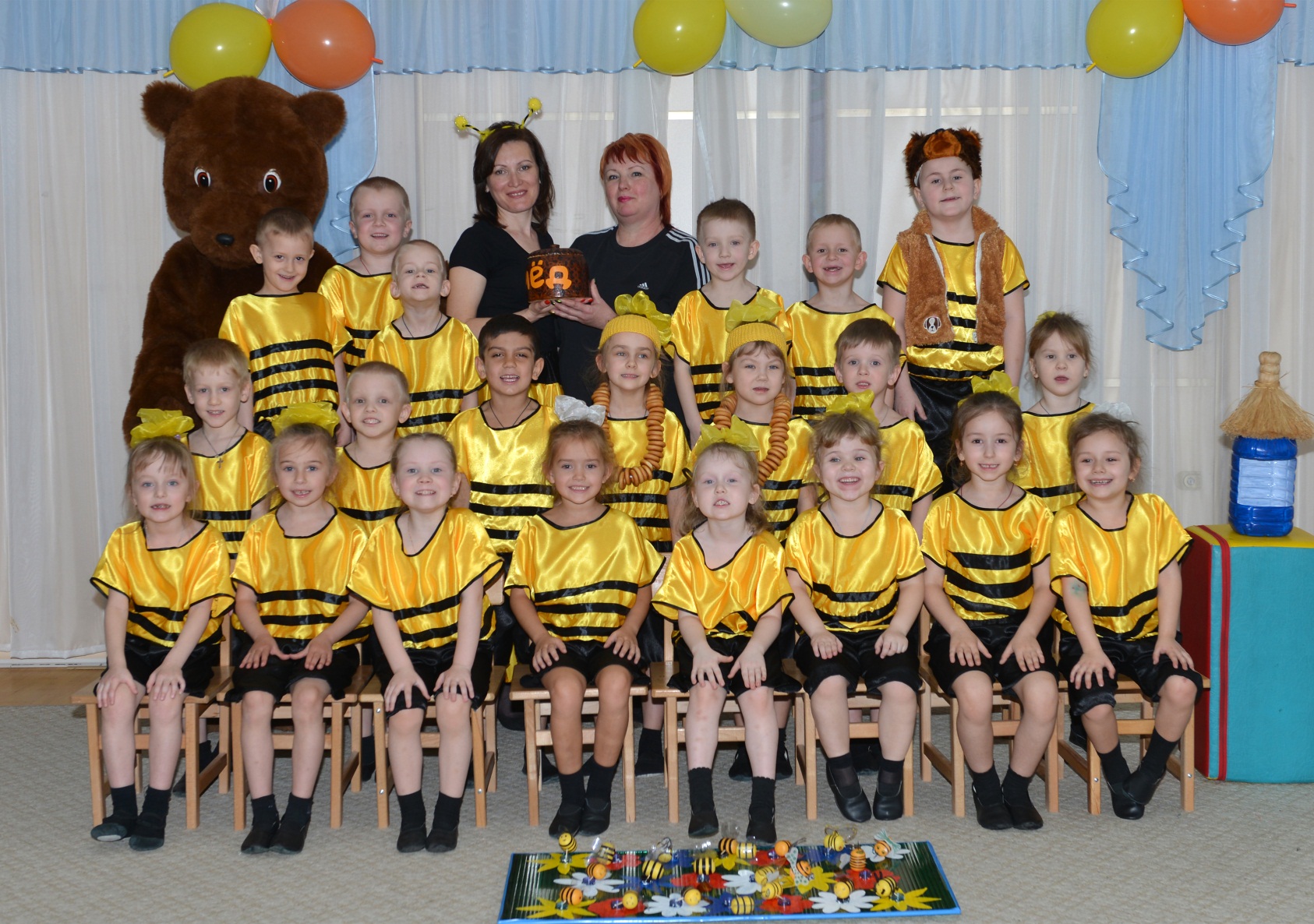 Цель работы достигнута. Задачи выполнены. Интерес к работе подтвердил актуальность выбранной темы проекта
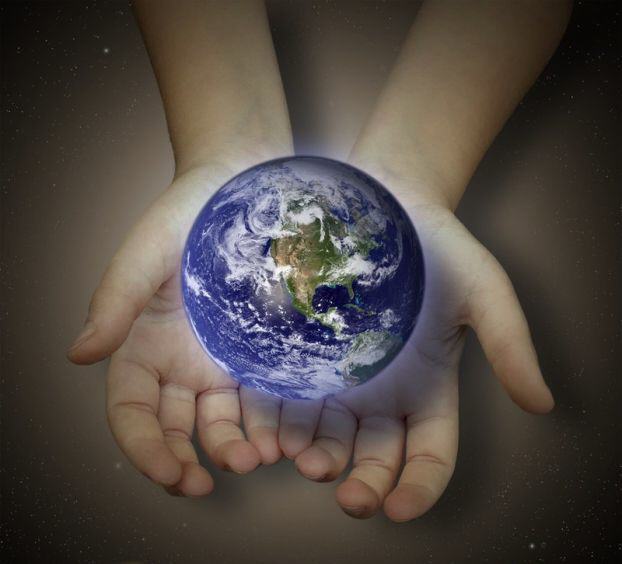 Спасибо за внимание! 
Берегите окружающую природу!